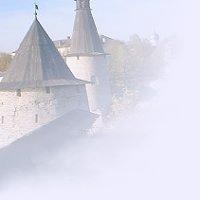 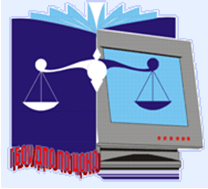 Государственное бюджетное образовательное учреждение 
дополнительного профессионального образования Псковской области 
«Центр оценки качества образования»
Региональный 
Квалиметрический 
Мониторинг
Инструкция 
по заполнению бланка ответов
Псков.  2020 г.
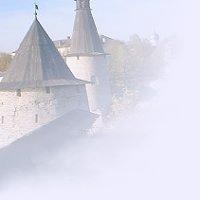 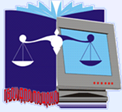 Бланк заполняется только гелевой ручкой с чёрной пастой разборчиво печатными буквами.
  Допускается написание как печатных, так и письменных цифр.
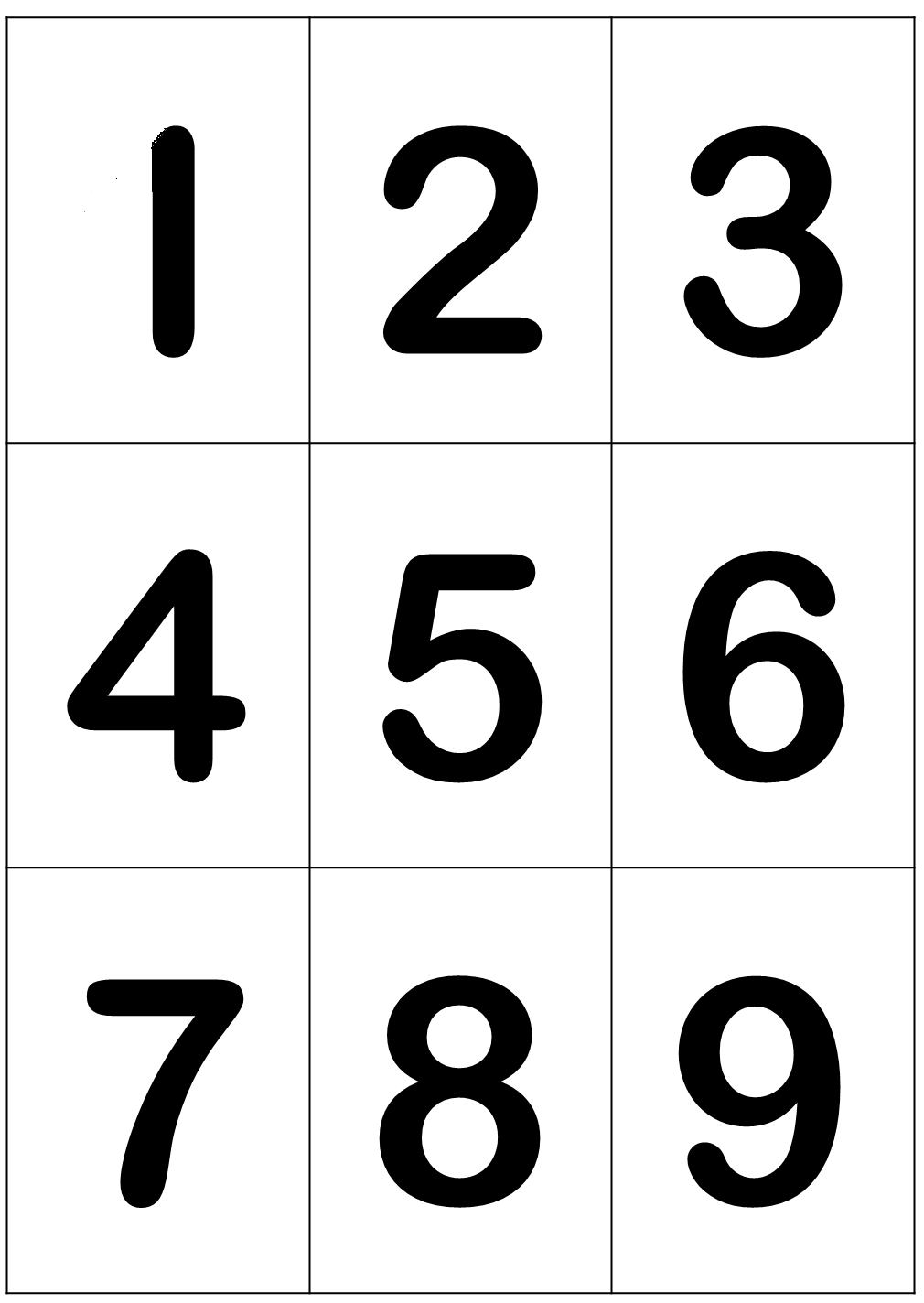 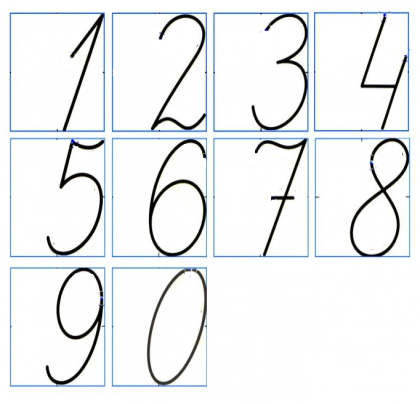 Буквы – только печатные!
  При оформлении бланков ответов запрещается использовать штрих-корректор.
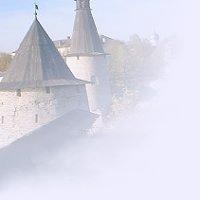 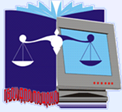 Каждую цифру и букву тестируемый аккуратно записывает в специальных полях бланка. 
Каждое поле в бланке заполняется с первой позиции         (в том числе и поля для записи фамилии, имени, отчества тестируемого).
При автоматизированной обработке бланков неточно изображённый символ может быть распознан неправильно.
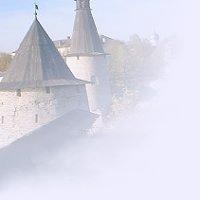 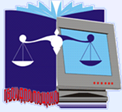 Если тестируемый не имеет информации для заполнения поля, он должен оставить его пустым (не делать прочерков).
Категорически запрещается делать в полях и вне полей бланка какие-либо записи и пометки, не относящиеся к содержанию бланка.
Бланки ответов в случае нарушения правил их оформления замене не подлежат. Все исправления выполняются прямо в бланке.
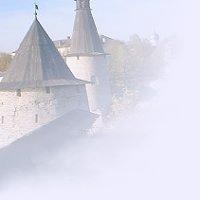 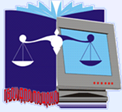 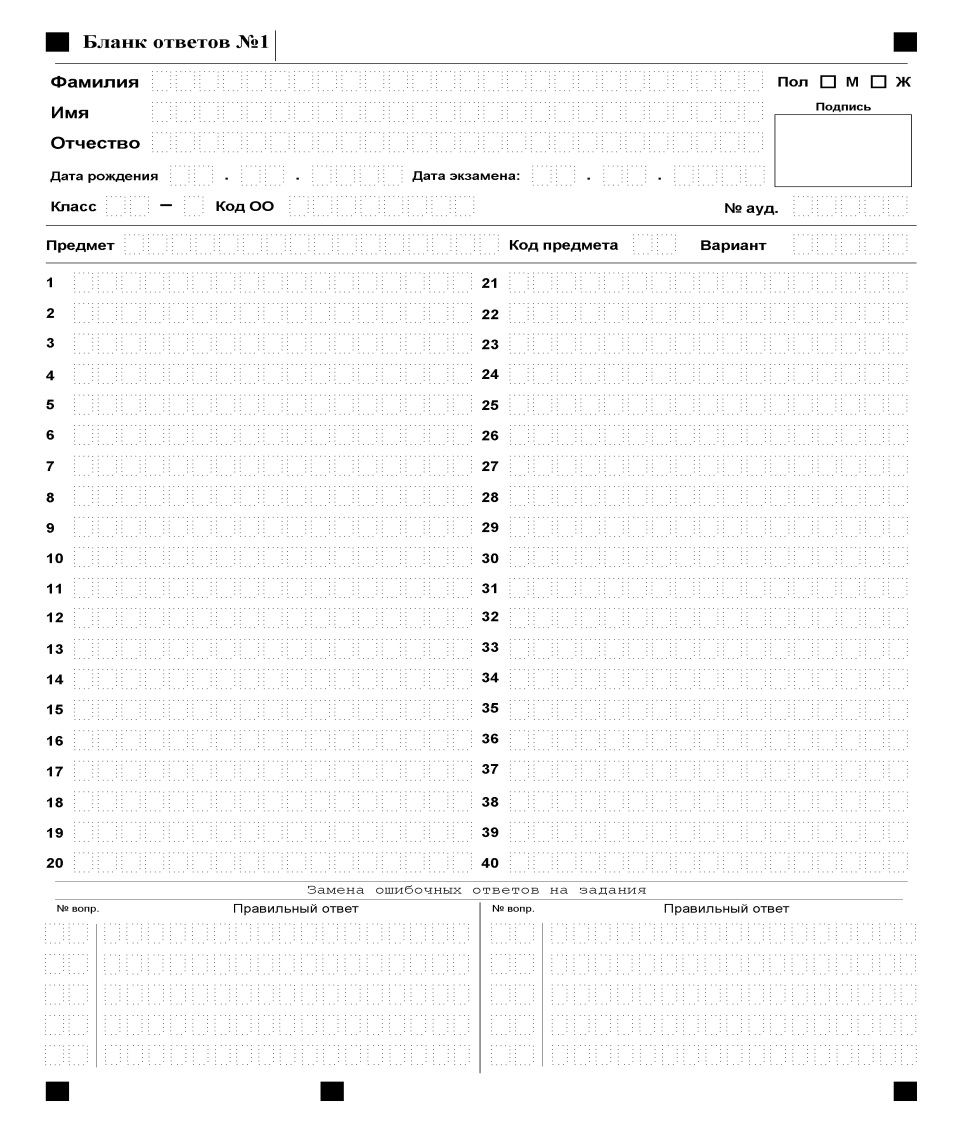 Бланк 
ответов № 1
В тесте и бланке ответов все задания пронумерованы последовательно.
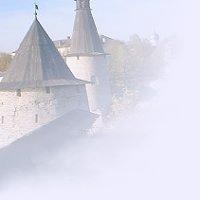 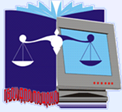 Под руководством тестера, проводящего тестирование    в аудитории, учащиеся заполняют данные регистрационных полей бланка:
   сведения об участнике тестирования (фамилия, имя, отчество, дата рождения, пол, подпись);
   дату проведения тестирования, класс, код образовательной организации (код ОО), номер аудитории;
   название предмета, код предмета (русский язык – 1, математика – 2), номер варианта.
    Для заполнения регистрационных полей учащийся может иметь в качестве образца заполненную верхнюю часть копии бланка ответов.
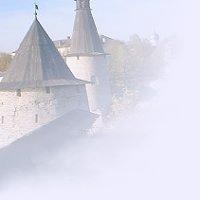 Верхняя часть бланка
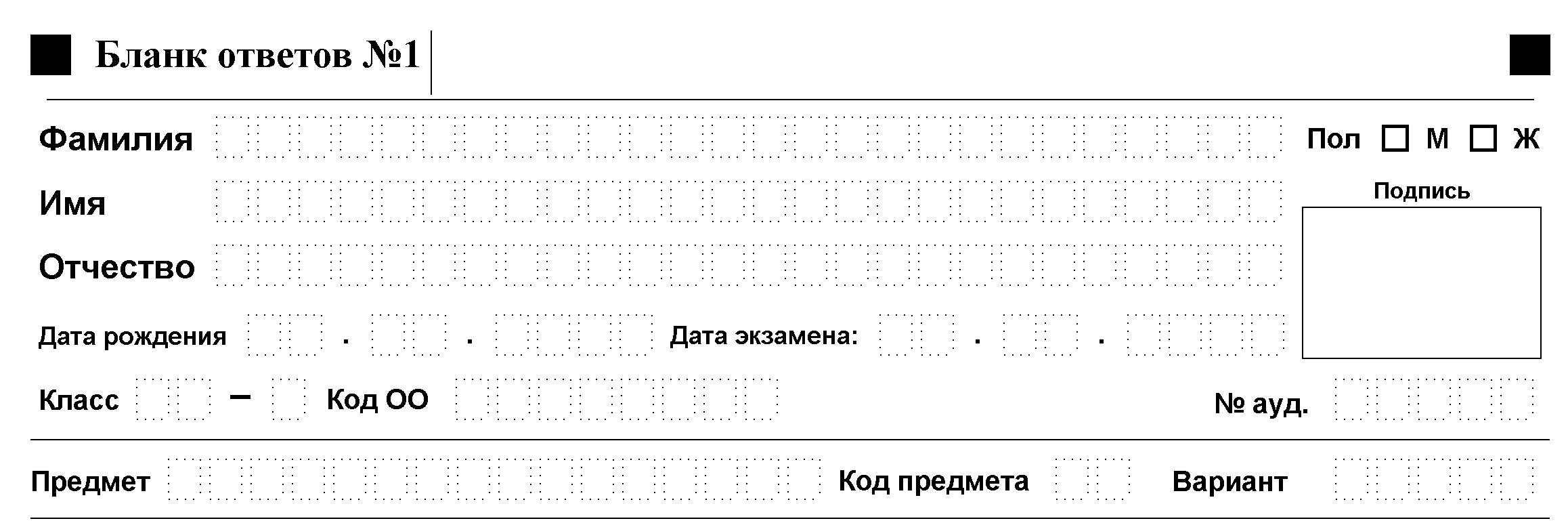 И  В  А  Н  О  В
X
В  И  Т   А  Л  И  Й
С  Е   Р  Г  Е  Е  В  И  Ч
I    8
0   I
2   0  0  3
2  4
0  9
2   0  2  0
1  1
Б
2   1
3   3
М А Т  Е  М А Т  И К  А
2
2
Тестер обязан проверить, как учащиеся заполнили регистрационную часть бланка; проследить, чтобы  тестируемые  поставили  в  бланке  в  нужное поле номер варианта.
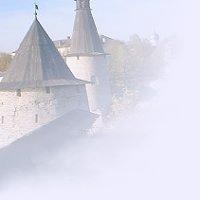 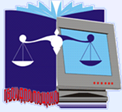 Тест состоит из одной или двух частей.
Часть 1 содержит задания с выбором одного правильного ответа. К каждому заданию дано четыре (или три) ответа. Верный только один. 
       При выполнении задания в тесте учащийся должен выбрать верный ответ и обвести его номер в кружок. 
       Затем в бланке ответов №.1 рядом с номером выполняемого задания записать цифру, которая соответствует номеру выбранного ответа (1 – 4).
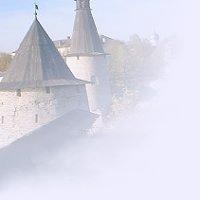 Средняя часть бланка
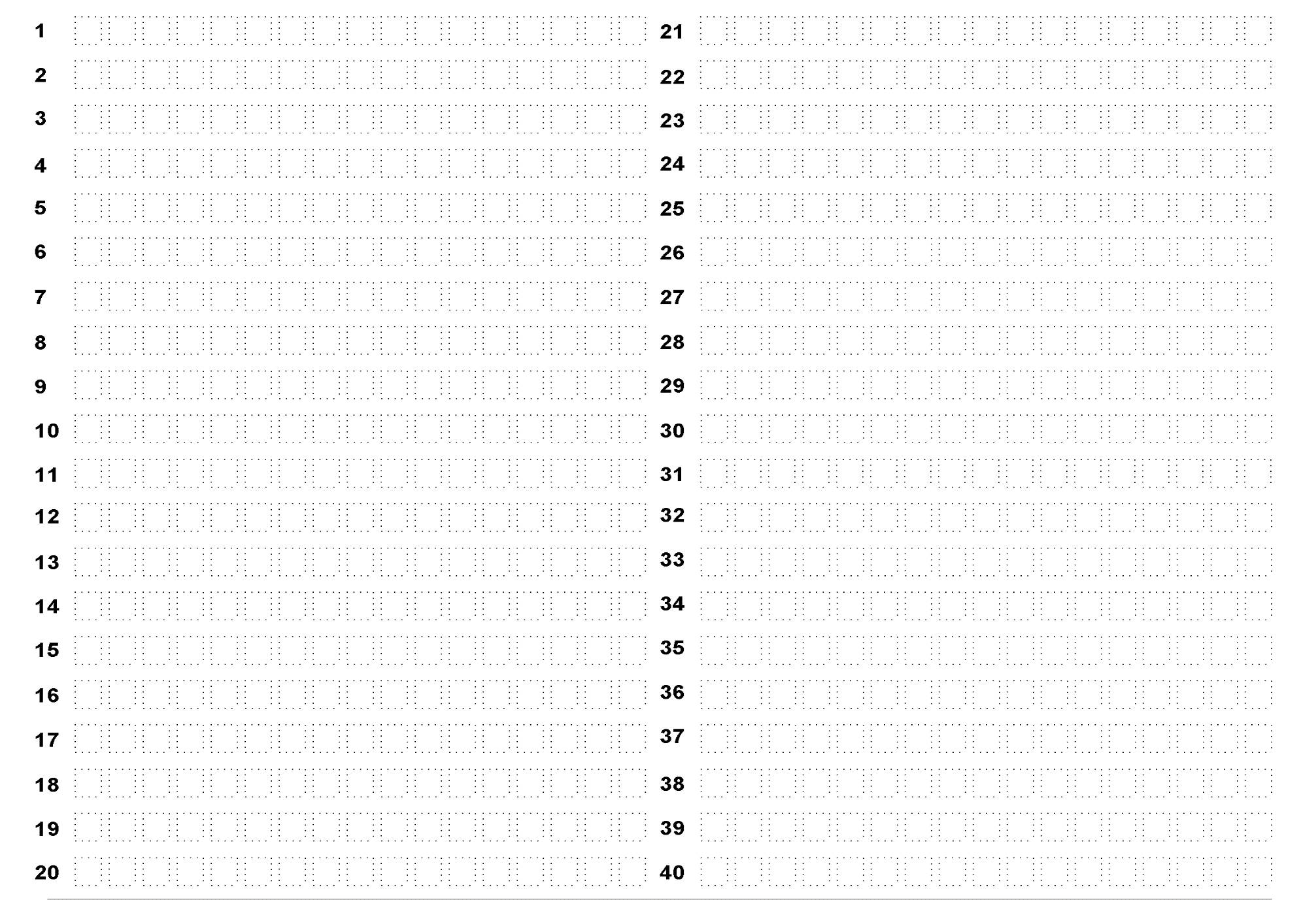 2
4
4
1
3
2
4
3
1
2
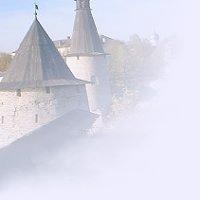 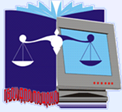 Часть 2 содержит задания, на которые надо дать краткий ответ в виде числа или последовательности цифр.
При выполнении заданий части 2 необходимо выбрать номера верных ответов и записать их в поле «Ответ»            в тесте. 
Получившуюся последовательность цифр или число надо перенести в бланк ответов №1 и записать справа от номера соответствующего задания без пробелов, запятых и других символов. 
Каждую цифру, знак «–» (если требуется) следует писать в отдельной клеточке.
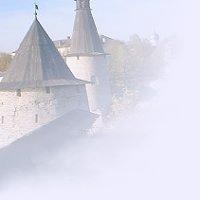 Средняя часть бланка
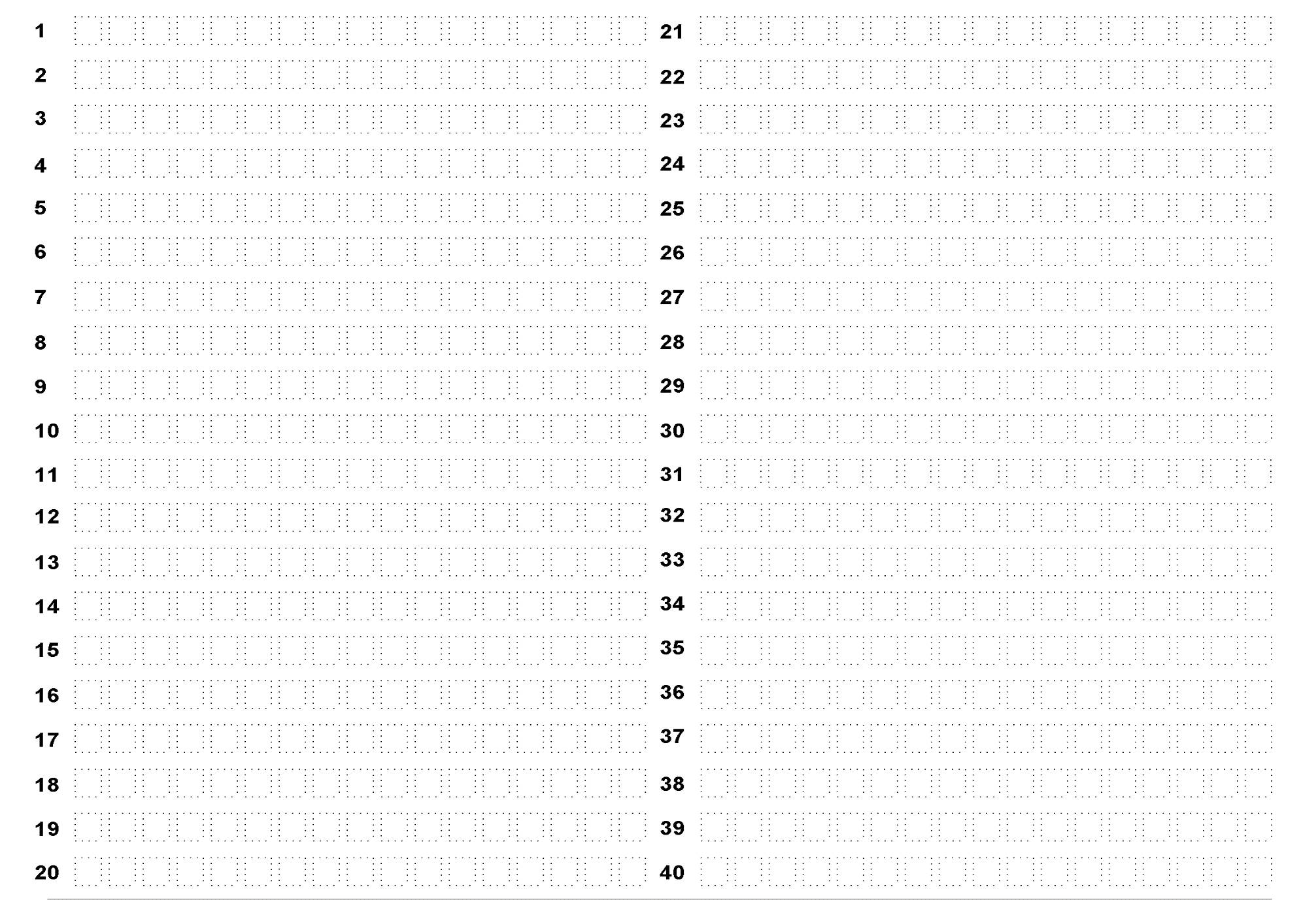 2
4
4
1
3
2
4
3
1
2
5   8
1   3  2
9      5
-
6   7
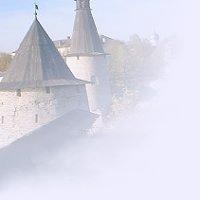 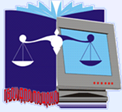 Нижняя часть бланка
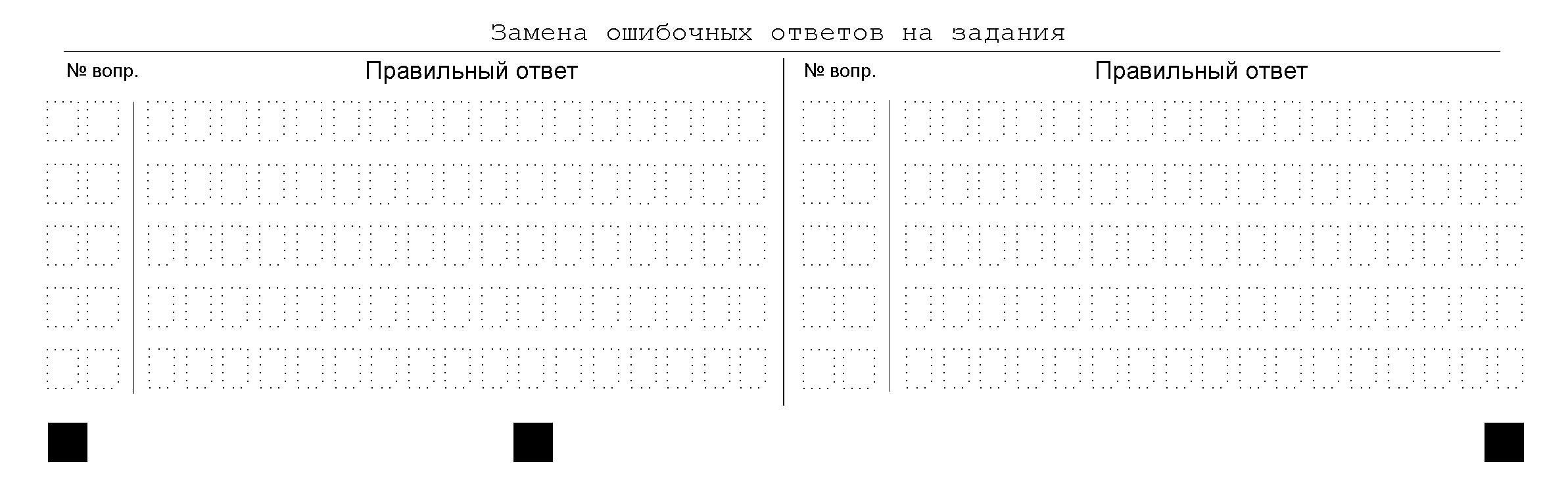 2
3
2  4
1   3
1  6  7
2   2
-  4  2
1   4
2  5
1   3
Если учащийся ошибся, то он может заменить ошибочный ответ.
Для этого нужно в поле «Замена ошибочных ответов на задания» записать номер задания и новый ответ.
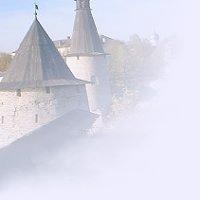 Математика. 11 класс.
Задания части 2 выполняются             на отдельном листе. 
     
     В бланке записи решений заданий №·13·–·15 необходимо записать номер задания и полное решение задания. 

     Полученный ответ в виде целого числа следует перенести в бланк ответов №.1 и записать справа от номера соответствующего задания, начиная с первой клеточки. 
     
     Если в бланке ответов №.1 ответ на задание части 2 записан верно, а правильное решение отсутствует, то результат тестирования                    по заданиям части 2 аннулируется.
.
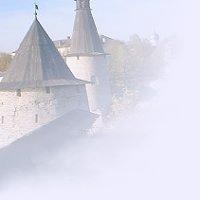 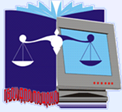 Спасибо за внимание!
.